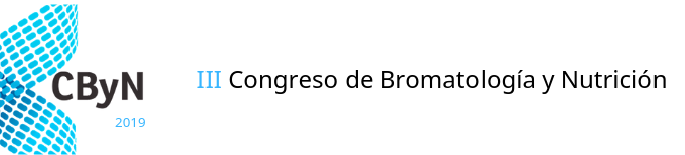 TITULO
OBJETIVOS
MATERIALES Y METODOS
INTRODUCCIÓN
Autores
CONCLUSIONES
RESULTADOS